Submitted by OICA
Informal document GRRF-84-30
84th GRRF, 19–22 September 2017
Agenda item 9b
130 km/h
dV = 50km/h – 3s flashing
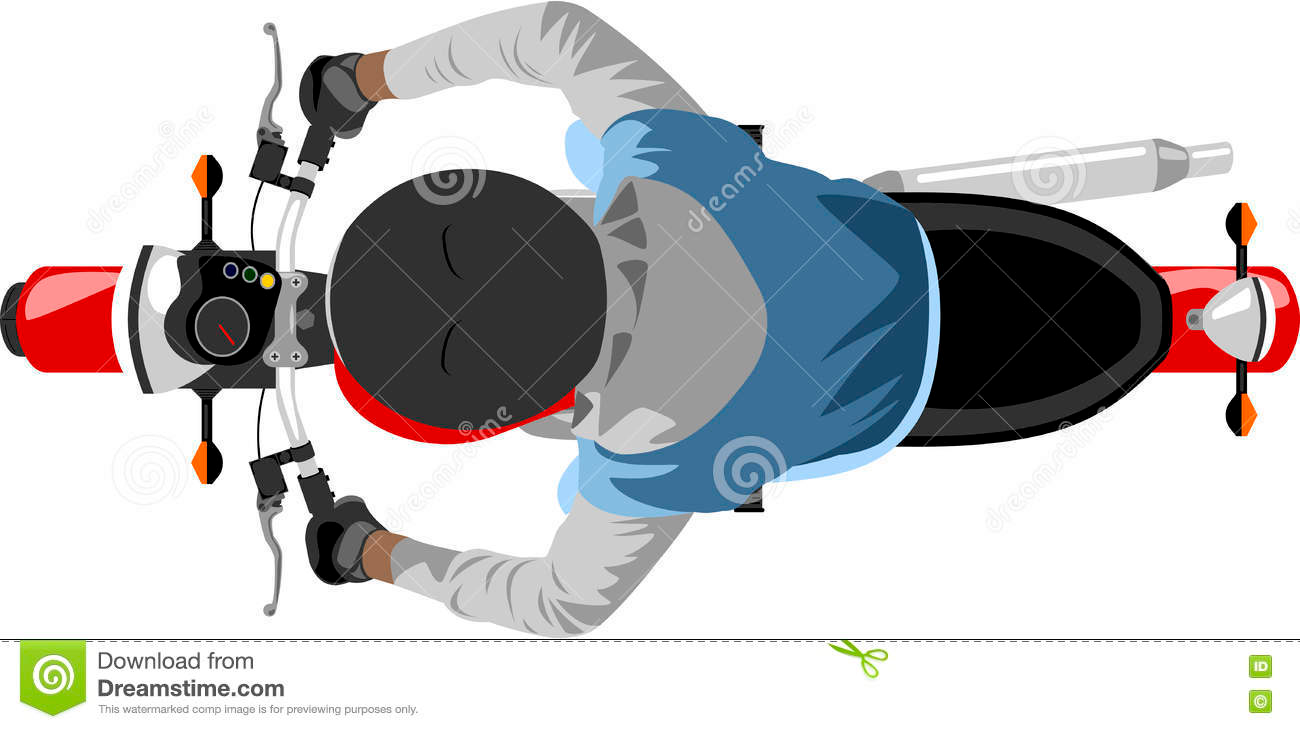 1/ LCP Starts
80 km/h
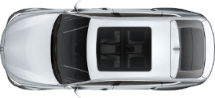 130 km/h
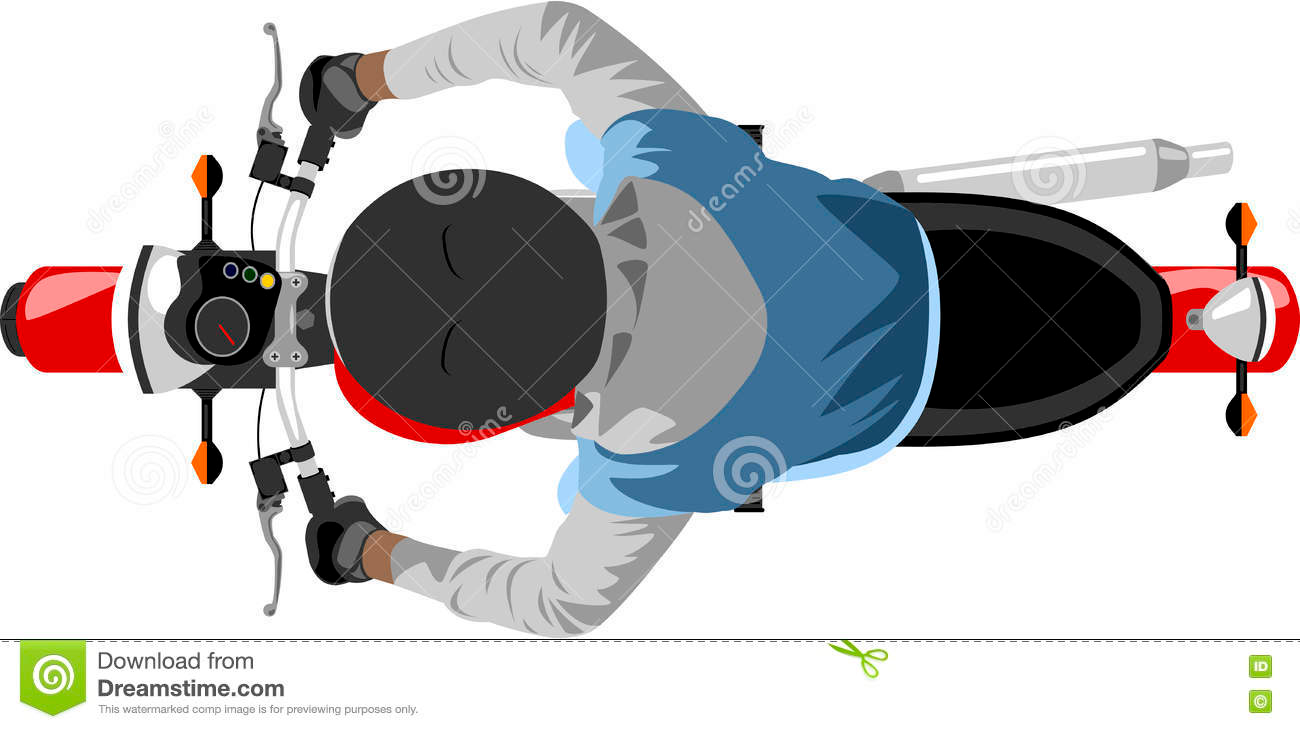 2/ vehicle moves towards the marking
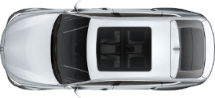 3/ LCM Starts
130 km/h
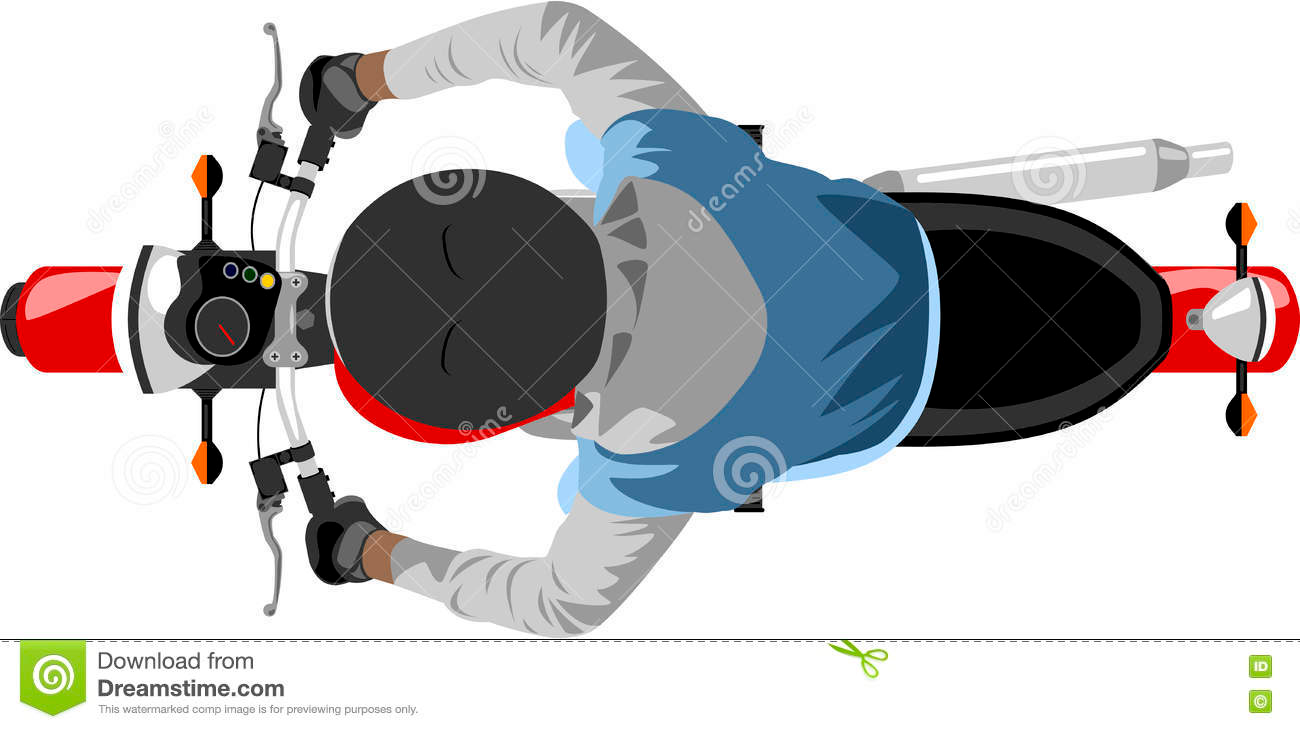 80 km/h
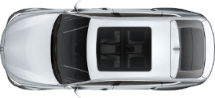 55m
4/ Delta V = 0
80 km/h
80 km/h
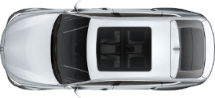 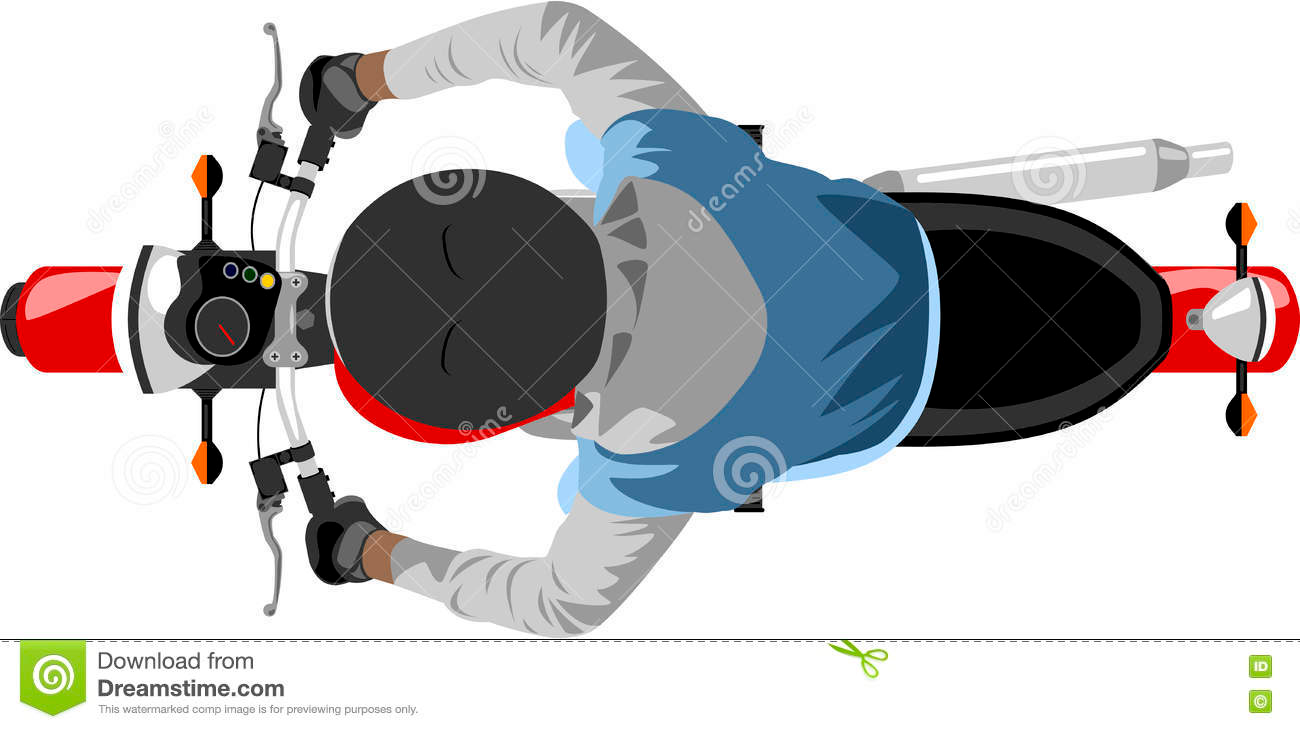 108m = 3s
137m
22m
[1.0s]
Braking at 3m/s²
Reaction time
130 km/h
dV = 50km/h – 5s flashing
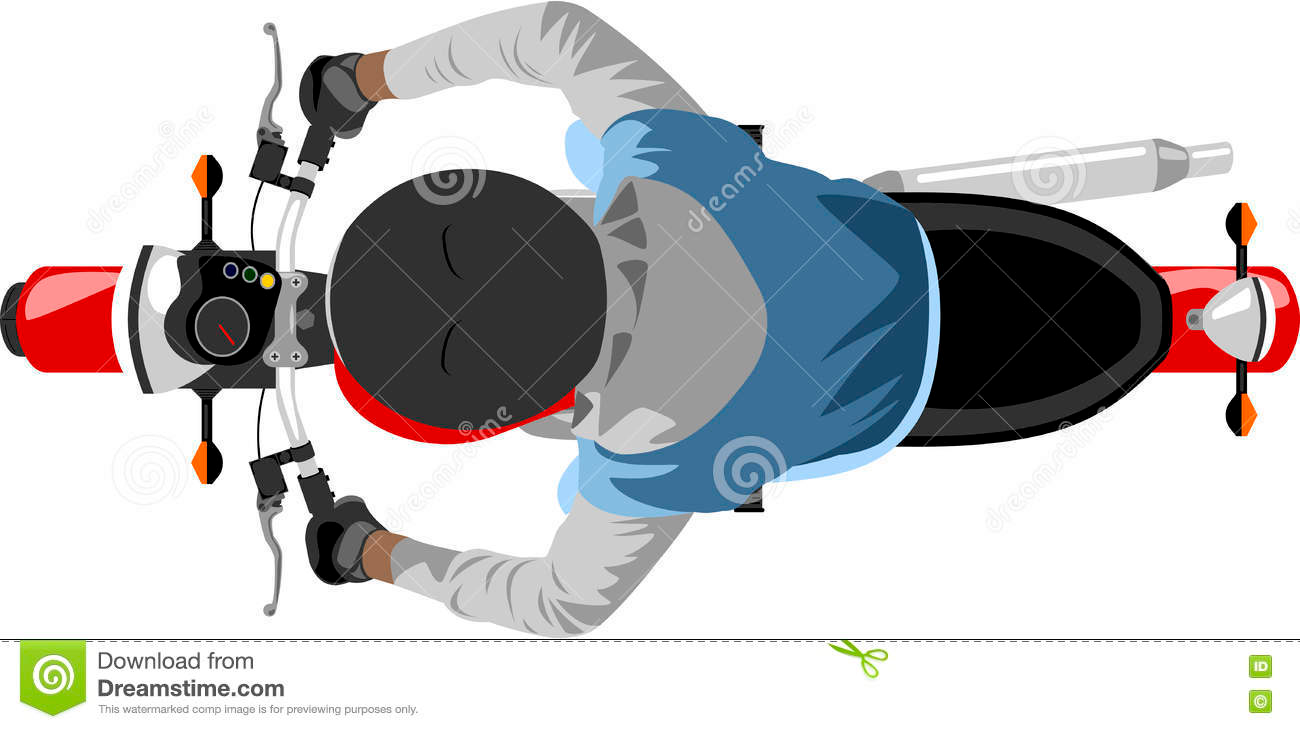 1/ LCP Starts
80 km/h
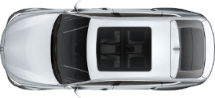 130 km/h
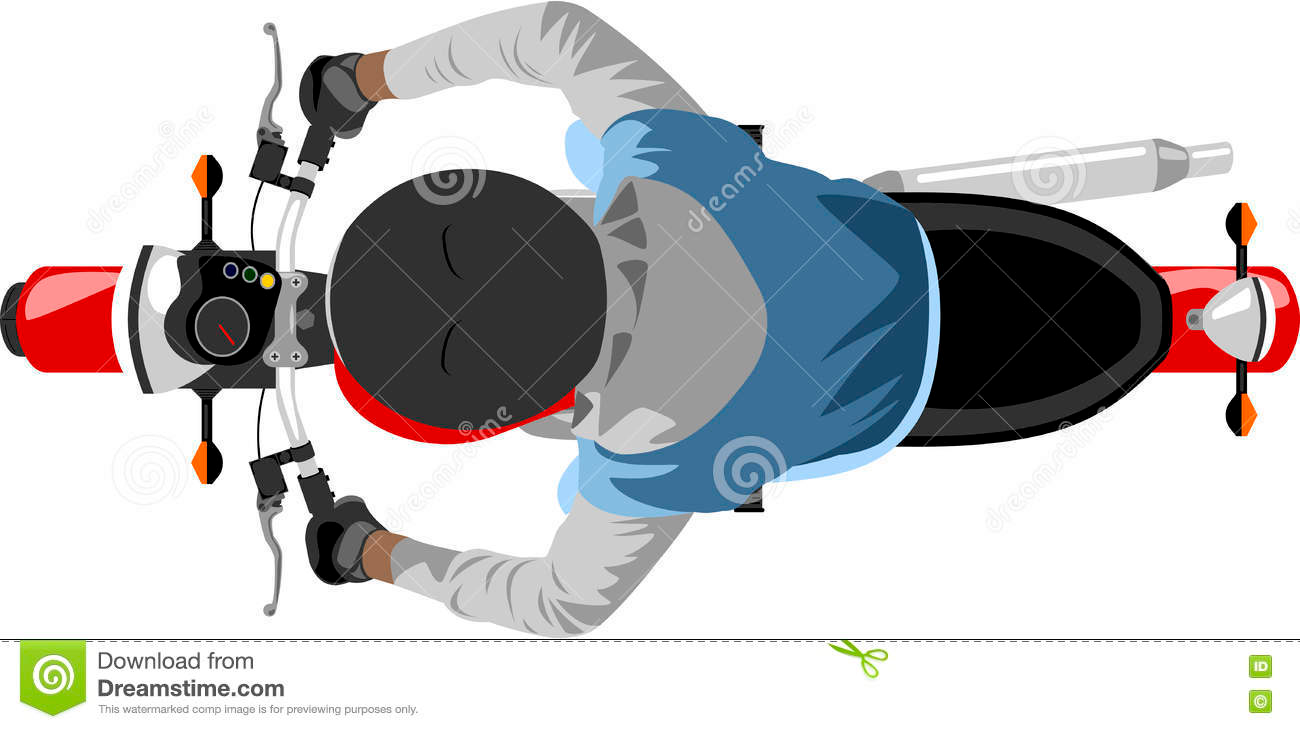 2/ vehicle moves towards the marking
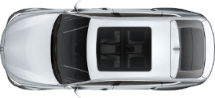 3/ LCM Starts
130 km/h
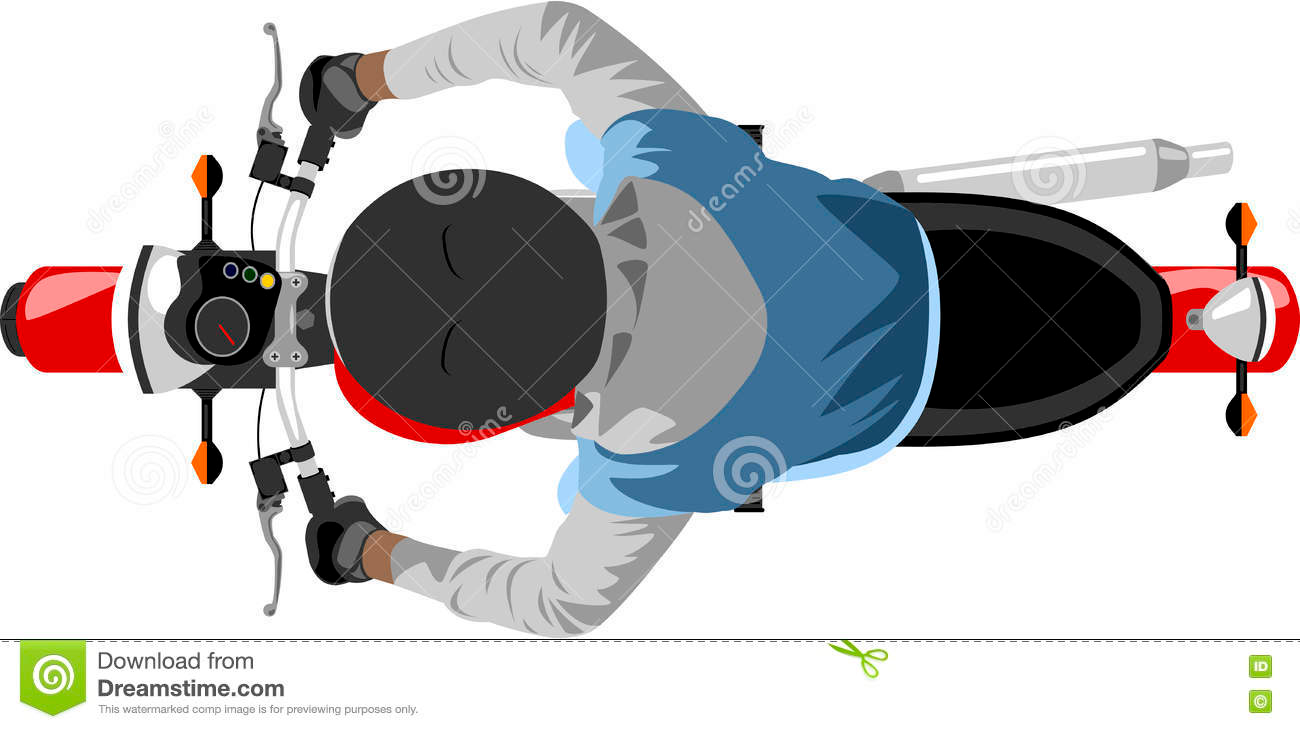 80 km/h
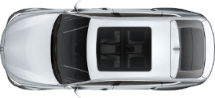 55m
4/ Delta V = 0
80 km/h
80 km/h
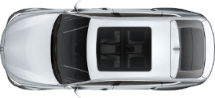 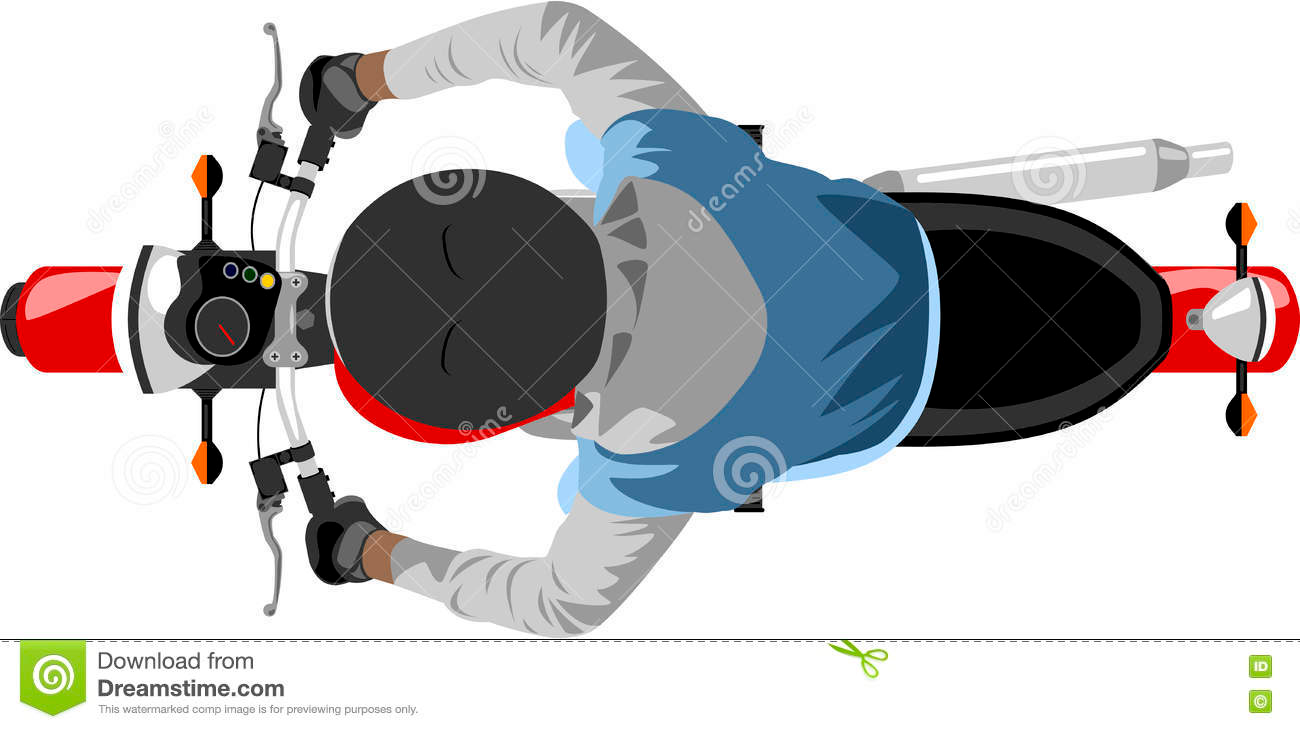 181m = 5s
137m
22m
[1.0s]
Braking at 3m/s²
Reaction time